Кімнатні рослини. Як доглядати за кімнатними рослинами?
Підготувала: Столяр О.В.
Асоціативний кущ «Кімнатні рослини»
КІМНАТНІ РОСЛИНИ
МОЗКОВА АТАКА
ЧИТАННЯ З ПОЗНАЧКАМИ
+
+
-
-
+
-
1. Кімнатні рослини називають «дивовижними рослинами».
2. Кімнатні рослини – «прибульці».
3. Кімнатні рослини – це ті, які ростуть на клумбі.
4. Кімнатні рослини не мають лікувальних властивостей.
5. Кімнатні рослини приносять користь.
6. Усі кімнатні рослини потребують однакового догляду.
Легенда «Дивовижні рослини»
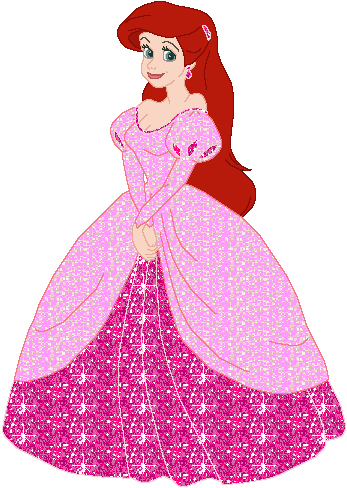 РОБОТА В ГРУПАХ
1. Прочитати інформацію про родину рослин: Батьківщину рослин даної родини в тексті виділити червоним маркером; зовнішні ознаки – жовтим маркером; умови необхідні рослинам – зеленим маркером.
РОБОТА В ГРУПАХ
2. Розшифрувати анаграми – 3 назви кімнатних рослин даної родини.
РОБОТА В ГРУПАХ
3. Коротко представити класові родину кімнатних рослин, відповівши на запитання:
Звідки прибули ці рослини?
Які кімнатні рослини належать до цієї родини?
За якими зовнішніми ознаками можна відрізнити цю родину від інших?
Які необхідні умови потрібно забезпечити кімнатним рослинам?
Шановні жителі планети Земля!
Просимо вашої допомоги. У наших домівках стоять горщики з рослинами, але ми не знаємо, що це за рослини і як за ними доглядати. Вони почали гинути… Нам їх шкода, адже вони дуже гарні. Допоможіть нам, будь ласка!
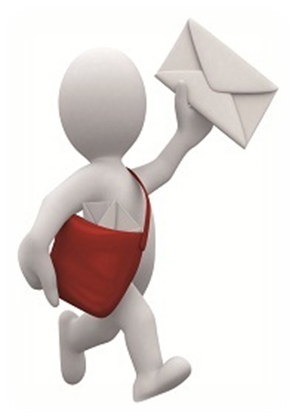 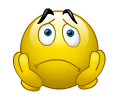 СКАРГИ КВІТІВ
Я – крокус. Стою на підвіконні постійно і сонце обпалює мої тендітні листочки.
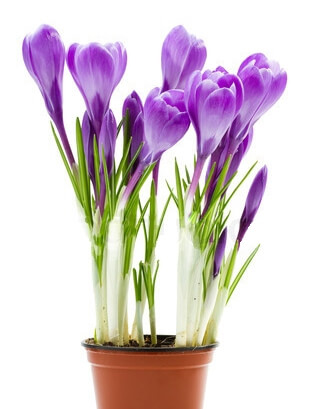 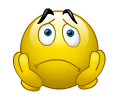 СКАРГИ КВІТІВ
Я – пародія. Стою на балконі взимку і мені дуже холодно.
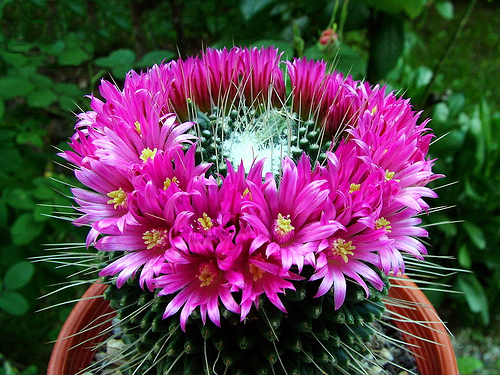 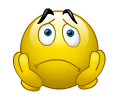 СКАРГИ КВІТІВ
Я – фіалка. Я – чистулька – чепурулька, а мене постійно тримають у пильній кімнаті.
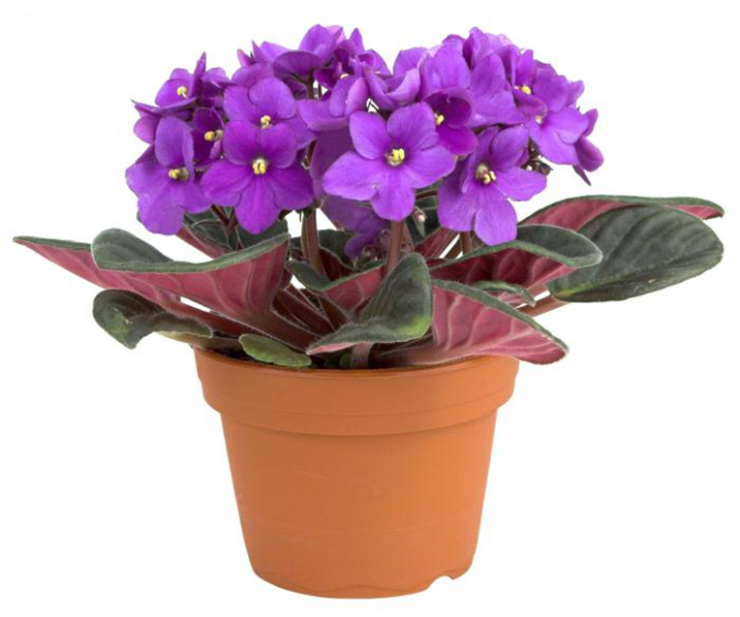 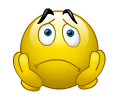 СКАРГИ КВІТІВ
Я – алоє. Мені дуже тісно, моїм кореням вже нікуди рости.
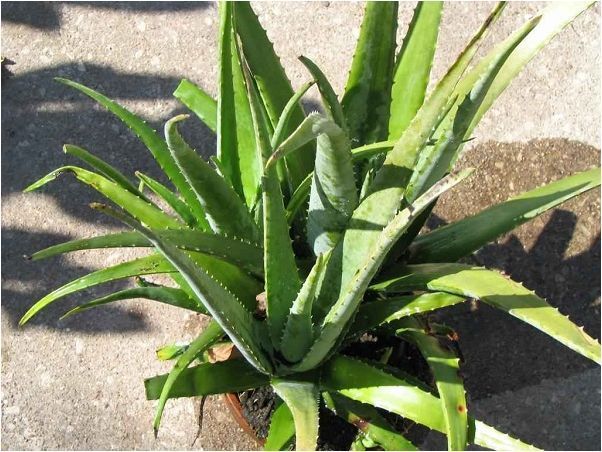 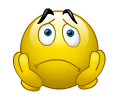 СКАРГИ КВІТІВ
Я – герань. Мене ніхто не поливав уже півроку. Я гину.
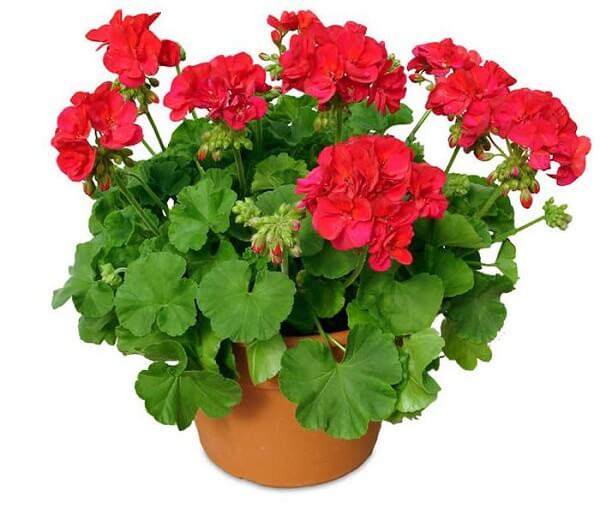 -Ви можете сказати, чому ж на планеті Сумвар почали гинути кімнатні рослини?
-Чи збіглись наші передбачення щодо причин загибелі рослин?
-Які саме?
-А що було новим?
-Яку пораду ви могли б дати жителям планети?
РОБОТА В ПАРІ
Пам’ятка 
«Правила догляду за кімнатними рослинами»
(з’єднати початок та закінчення речення)
Щоденно доглядай

Звільнюй

Поливай

Підживлюй та розпушуй

Пересаджуй

Очищуй
ґрунт.

у більші вазони.

рослини від пилу.

за кімнатними рослинами.

від сухого листя.

за потреби.
РЕФЛЕКСІЯ
Що ви дізналися на сьогоднішньому уроці?
Тепер я знаю… .
Тепер я буду… .
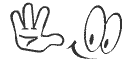 Молодці!